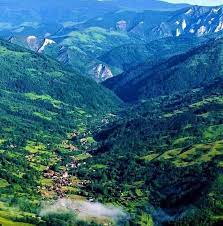 Határtalanul 2023.Szigetszentmárton Általános Iskola
Indulunk!1. NAP
Királyhágó
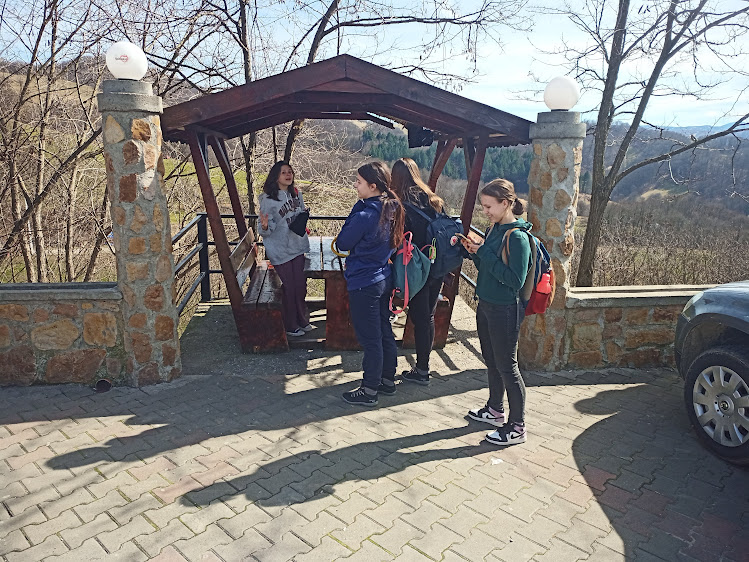 Bánffyhunyad/Gábor cigányok palotái/
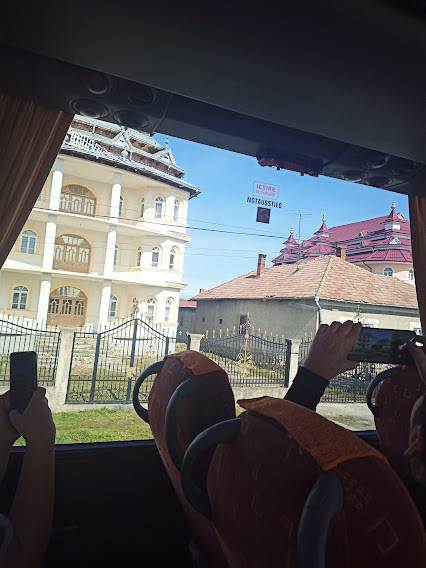 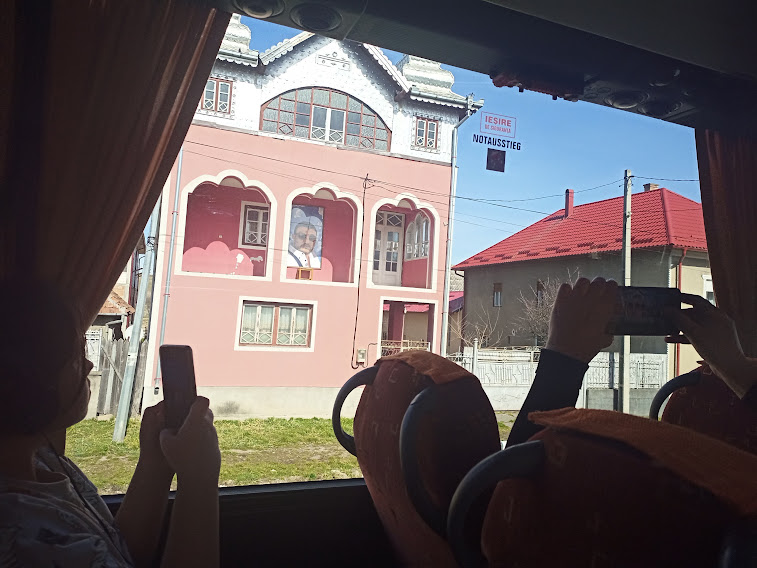 Szováta - Medvetó
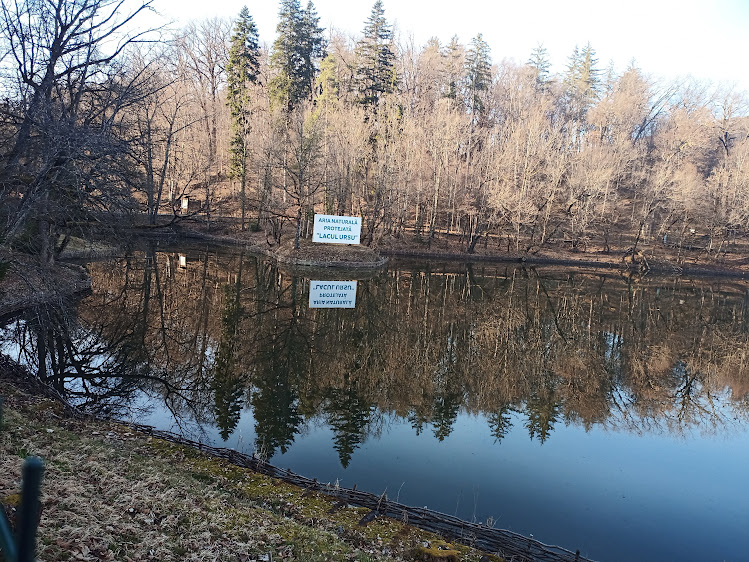 Tavak, Sóhegyek és Iskolánk büszkeségei
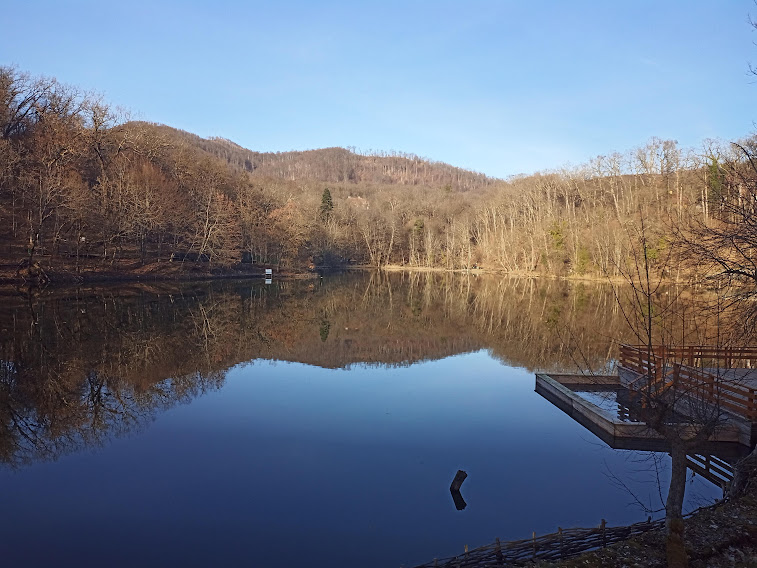 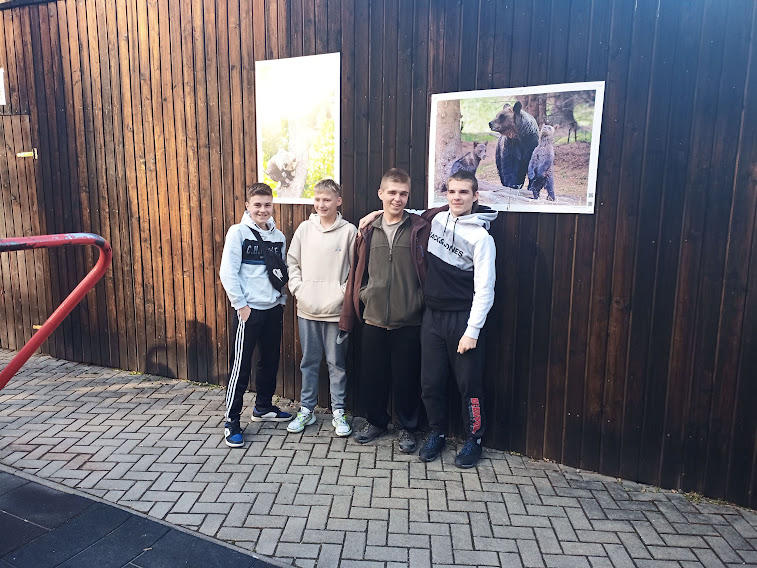 Megemlékezés, koszorúzásTamásiÁron sírjánál  Farkaslakán
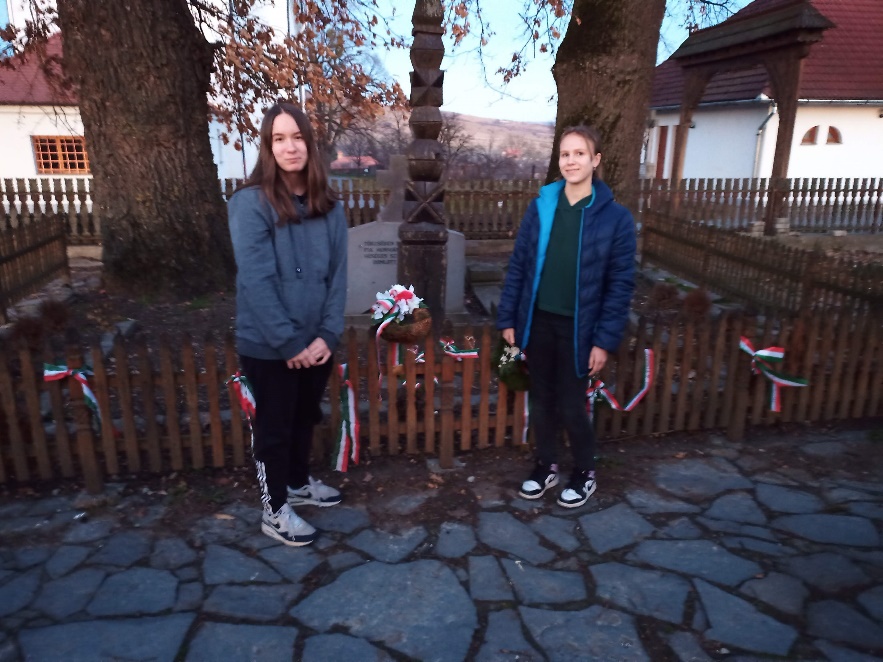 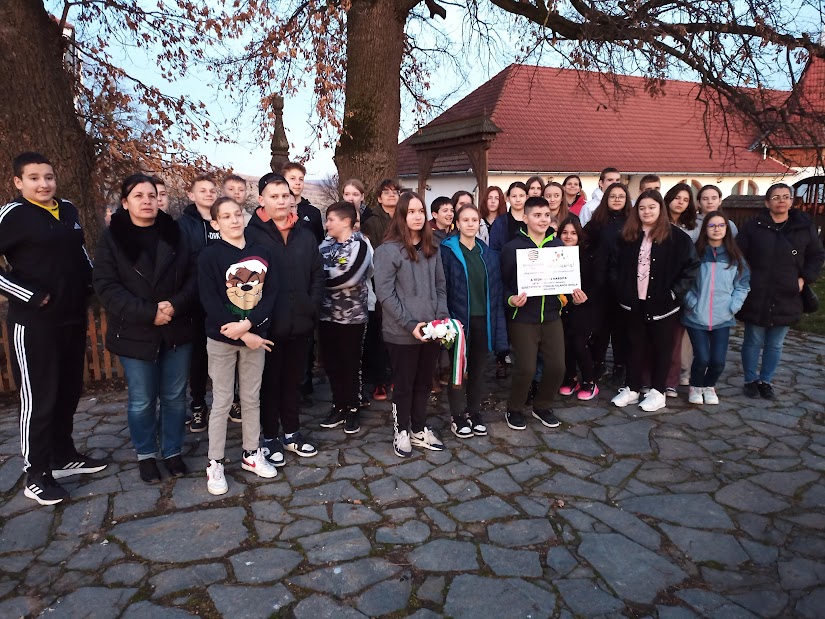 Székelyudvarhely Emlékezés ParkjaMegemlékezés Vass Albert szobránál
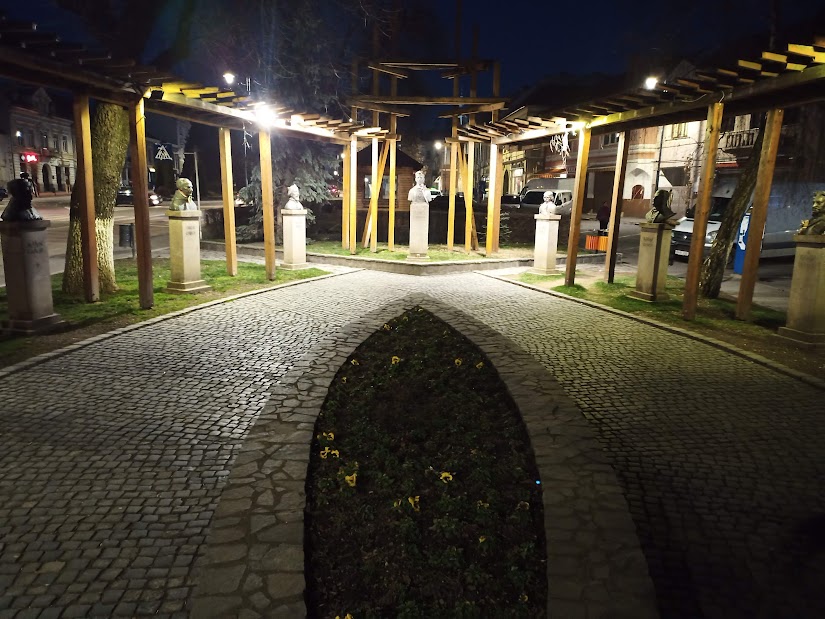 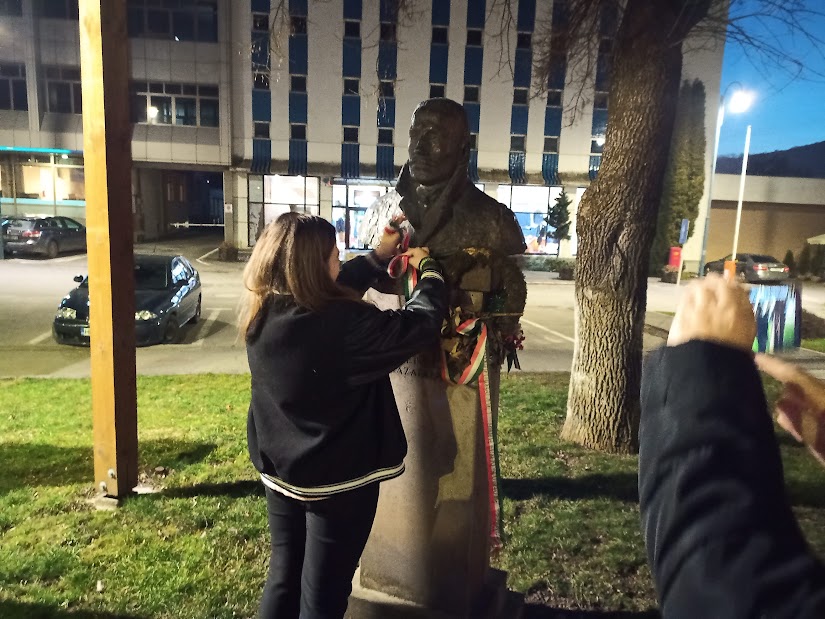 2.NAP VargyasSütő Család Bútorfestő dinasztia
Vargyas, Unitárius Templom
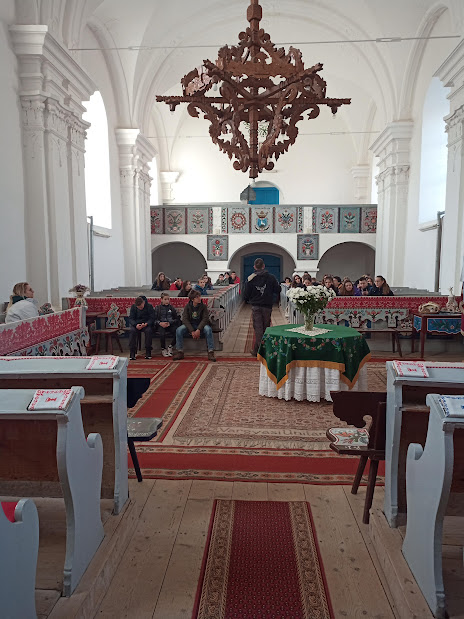 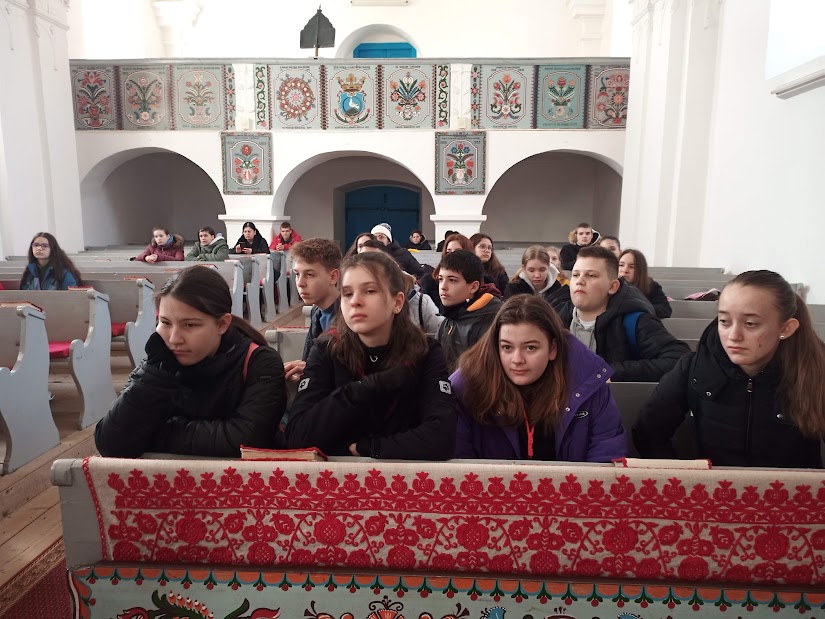 Szekerezés a Vargyas-szorosban
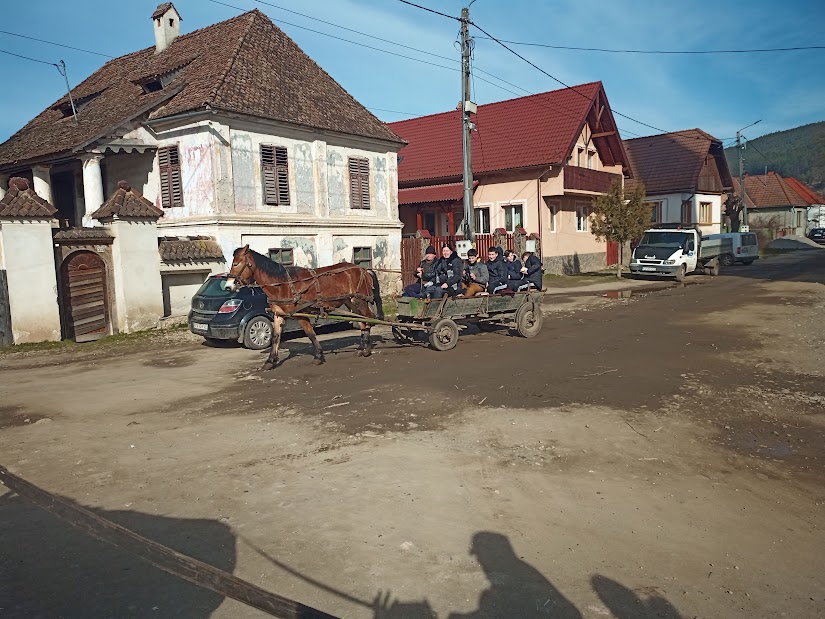 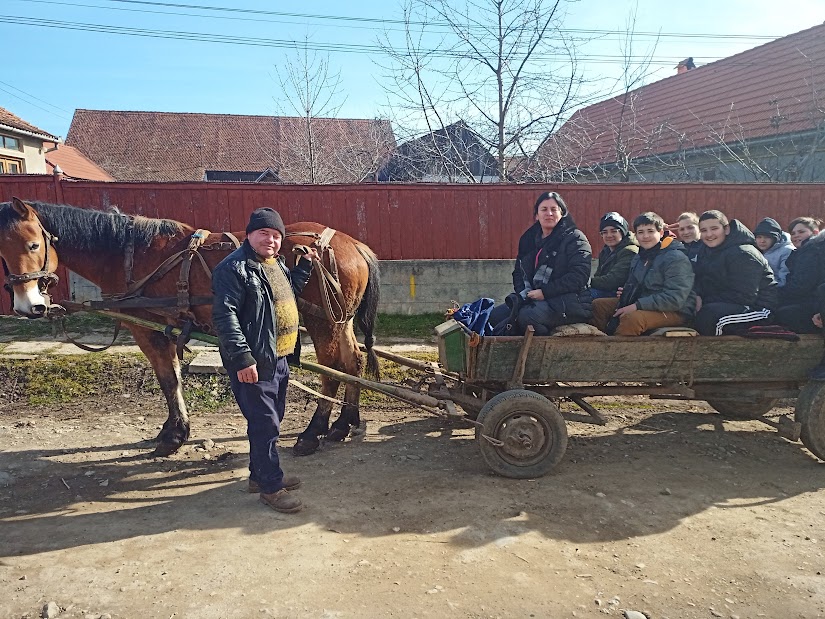 Gyalogtúra a Vargyas-szorosban
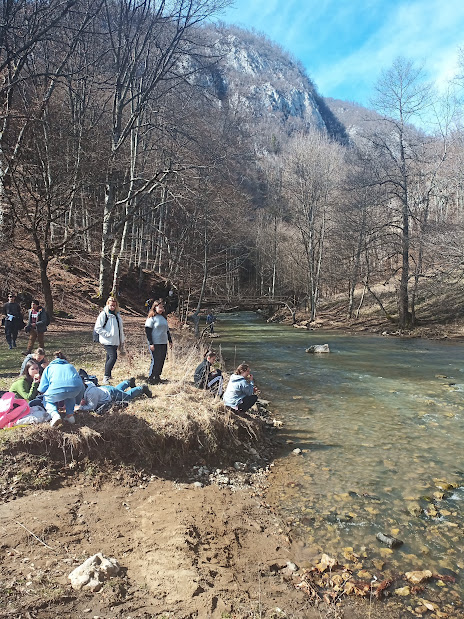 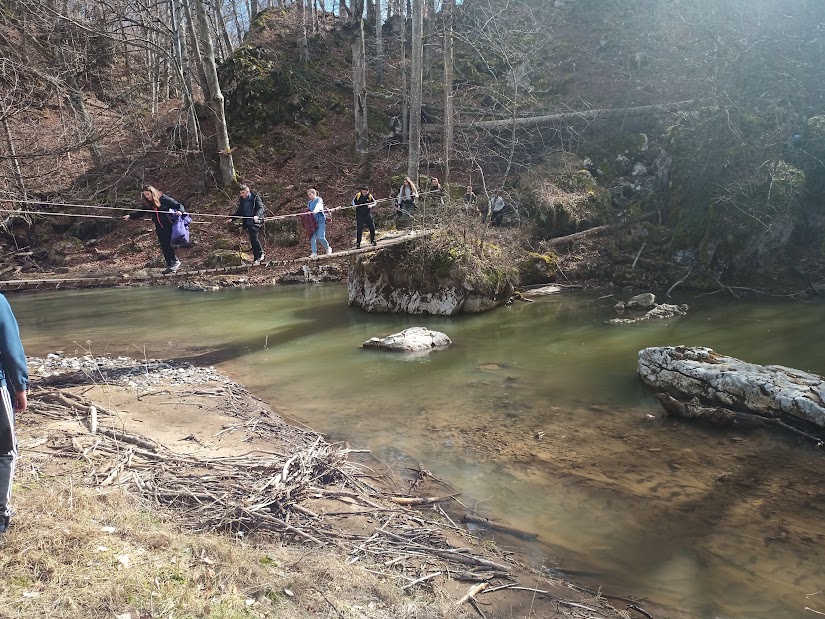 Orbán Balázs Barlang
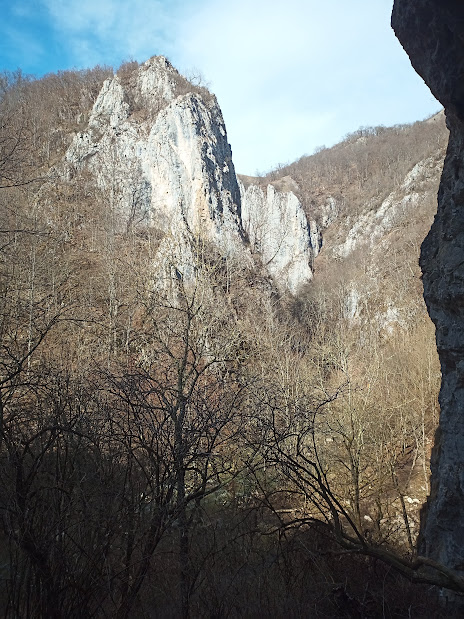 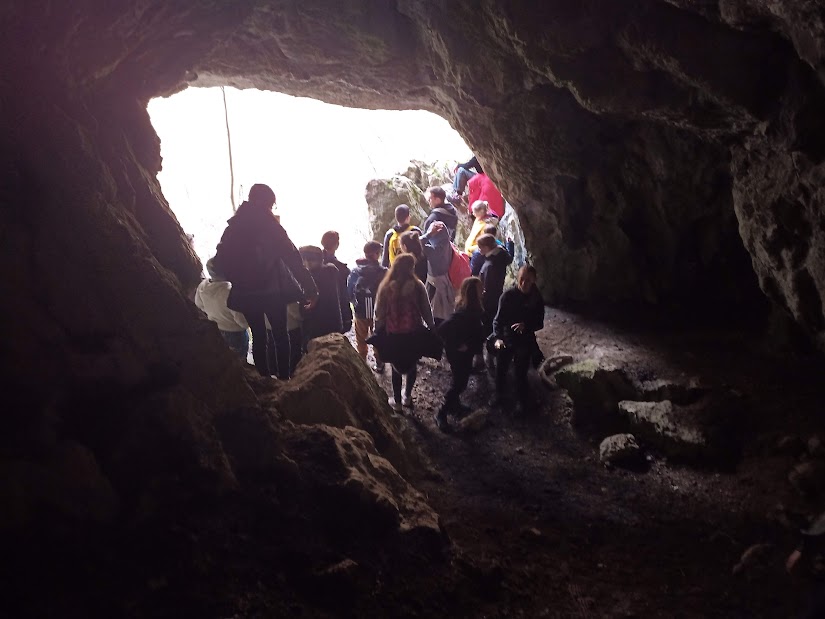 3. Nap: Március 15.Bardóci iskola látogatás
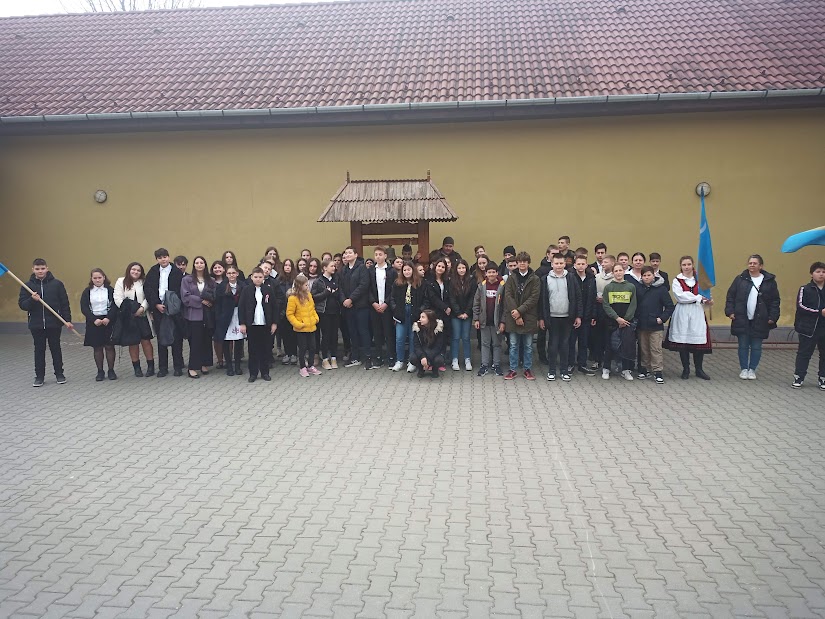 Március 15. Bardócon
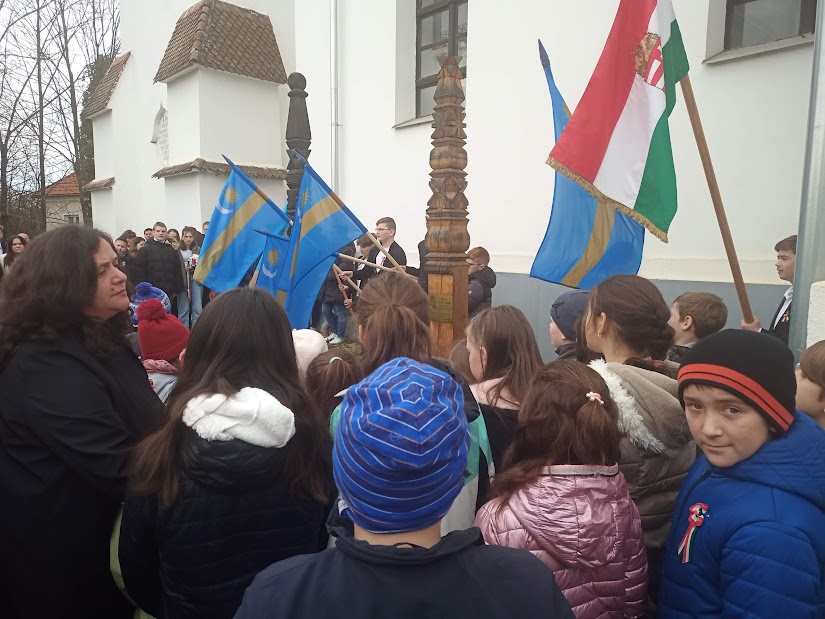 Kisbacon Vízimalom
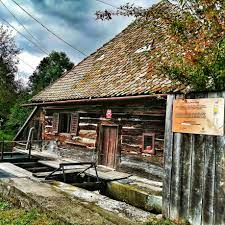 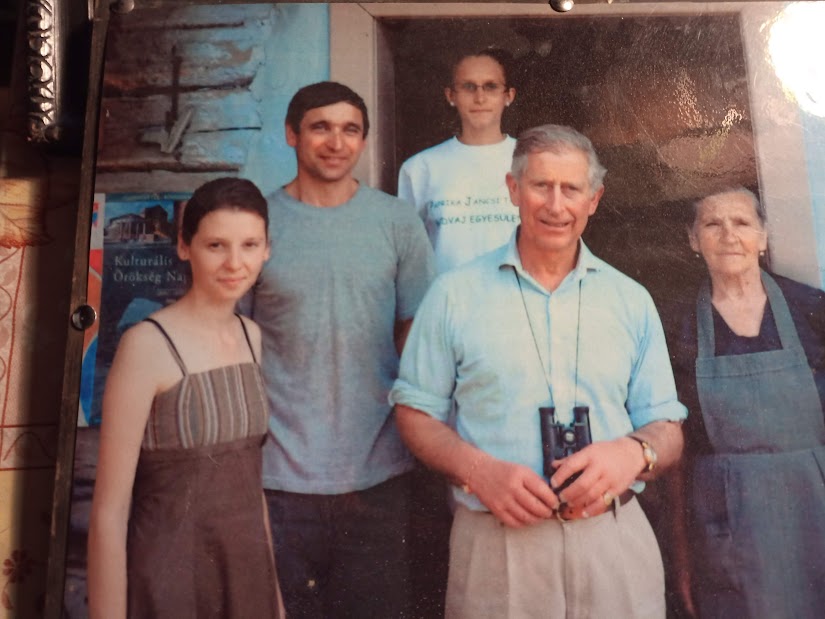 Benedek Elek emlékház
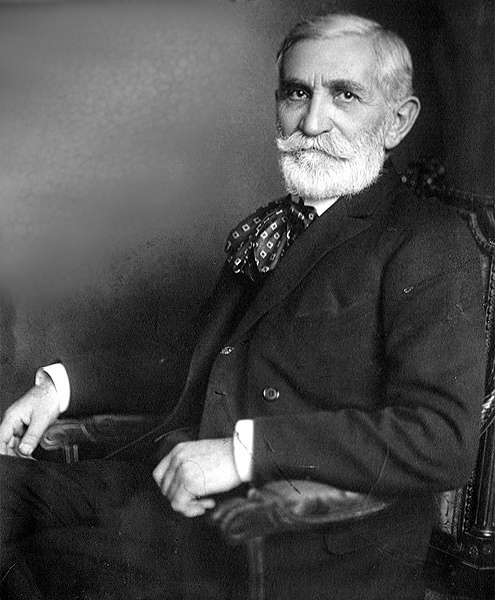 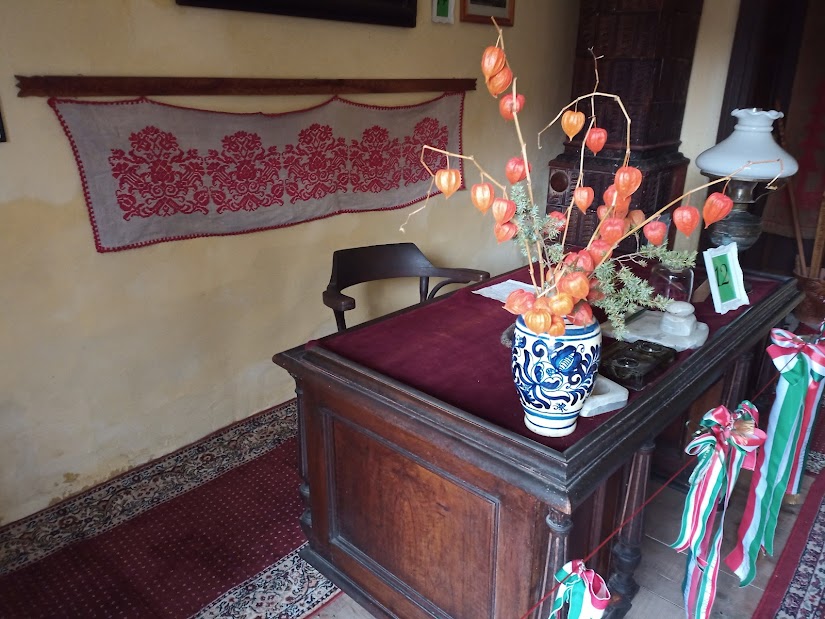 4. Nap: Szent Anna tó
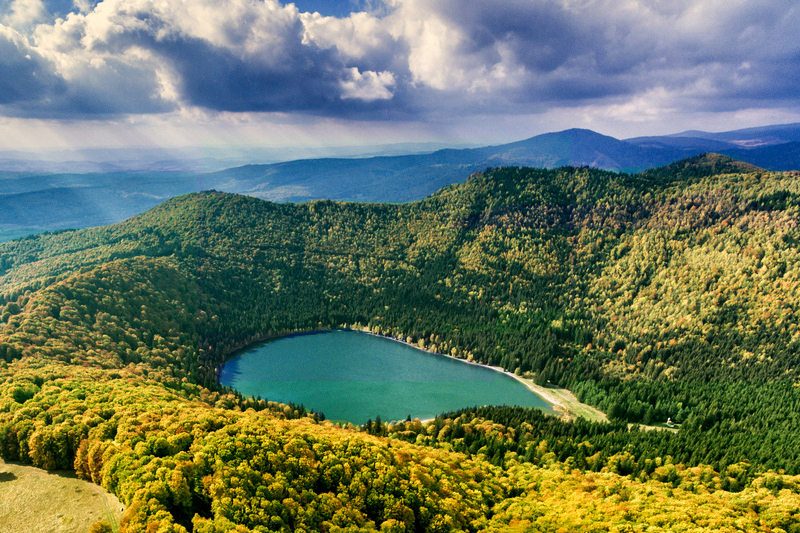 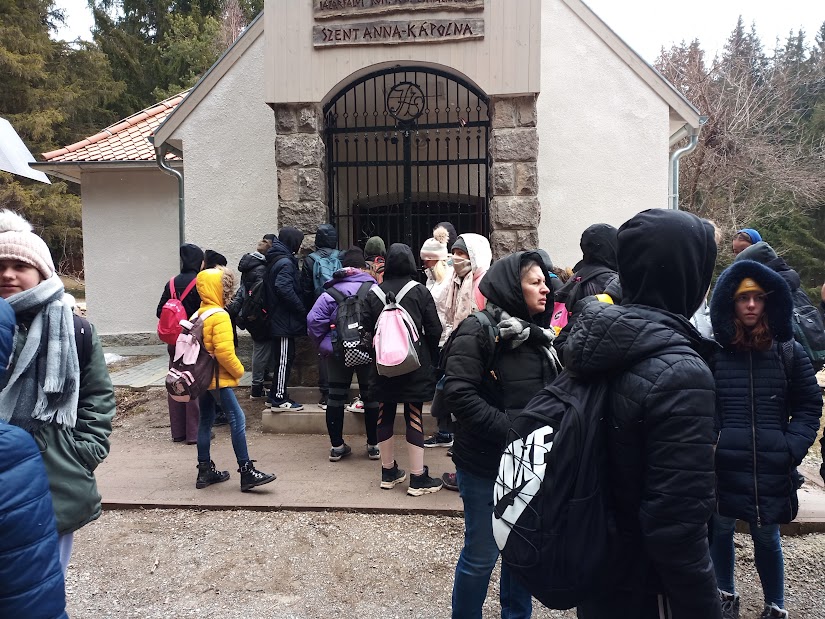 Apor lyányok feredője
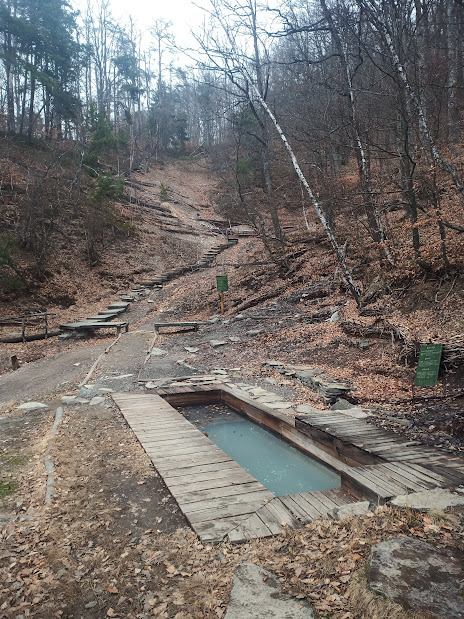 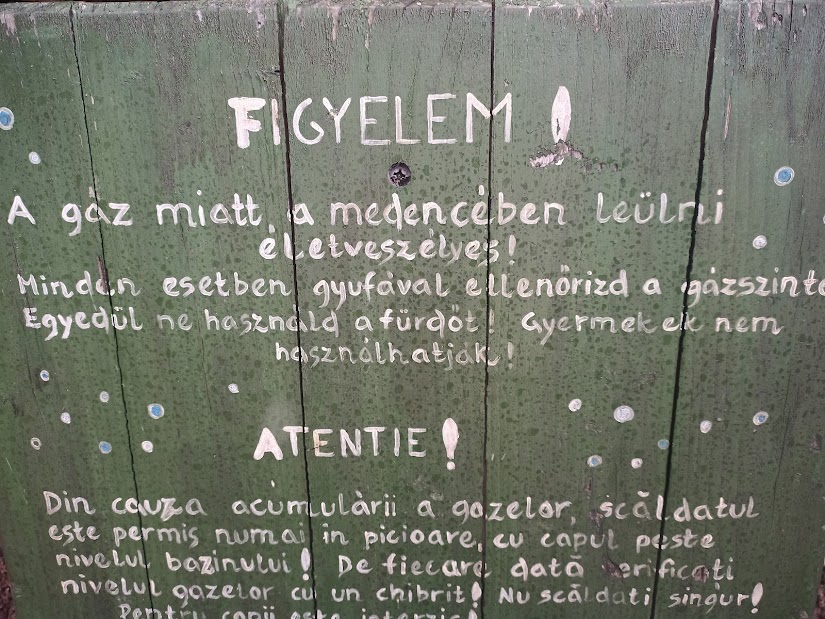 Kézdivásárhely, Gábor Áron, Székelymúzeum
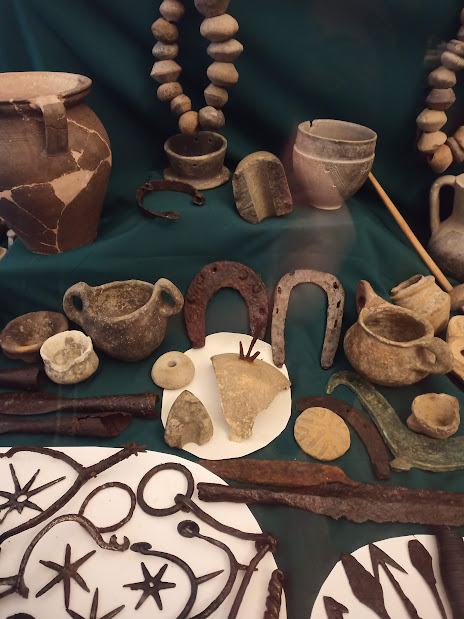 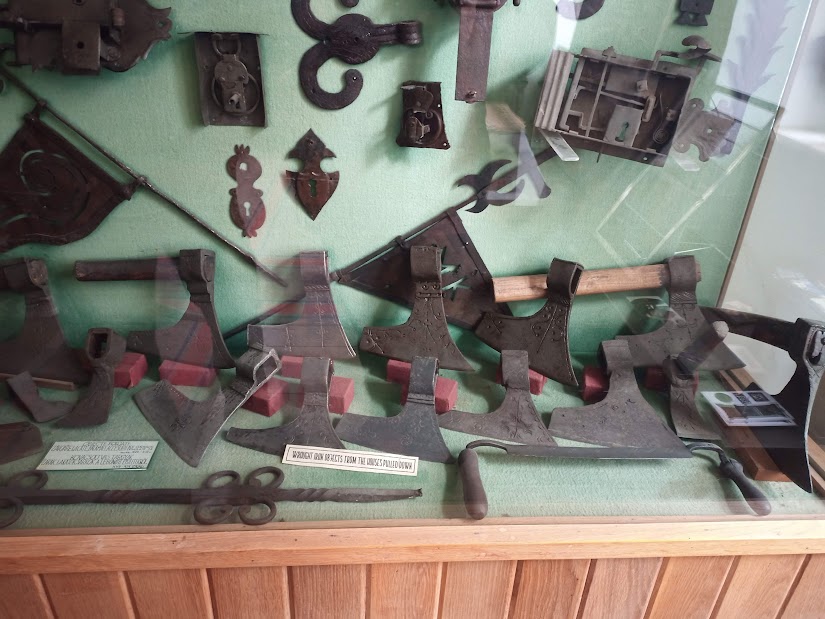 Haszmann Pál Gyűjtemény Csernáton
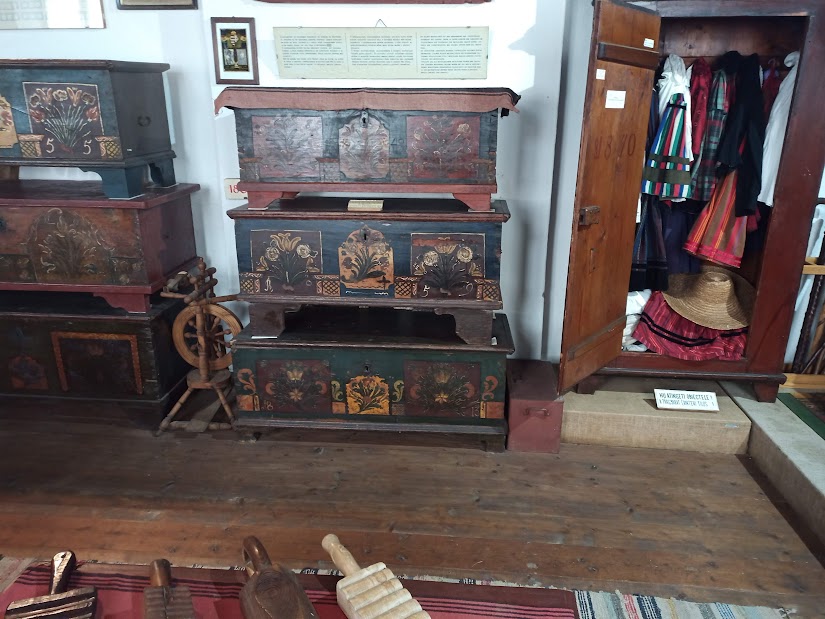 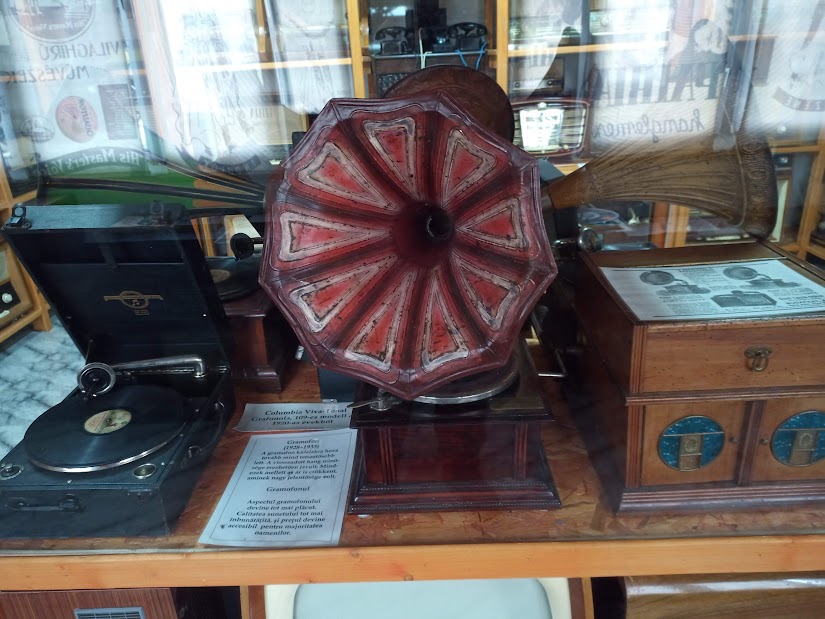 Korond, fazekasság
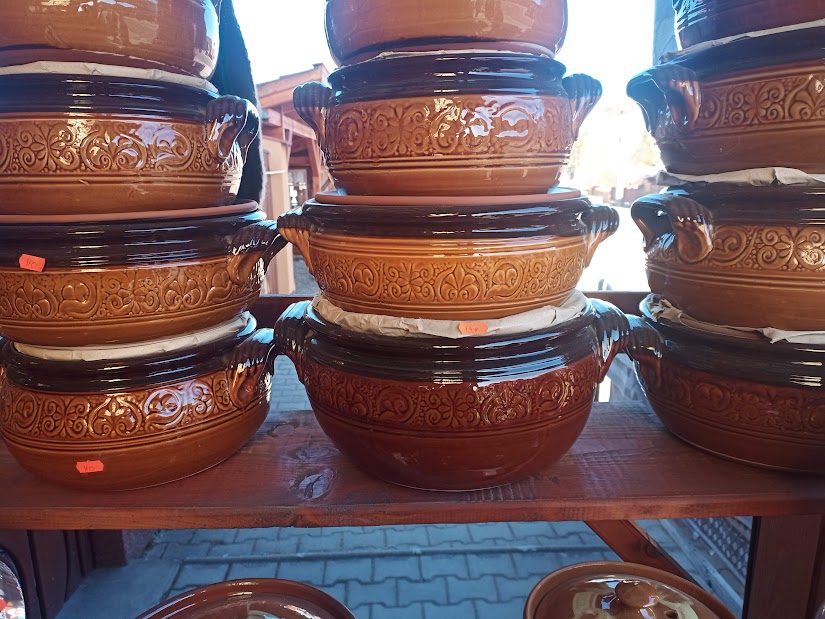 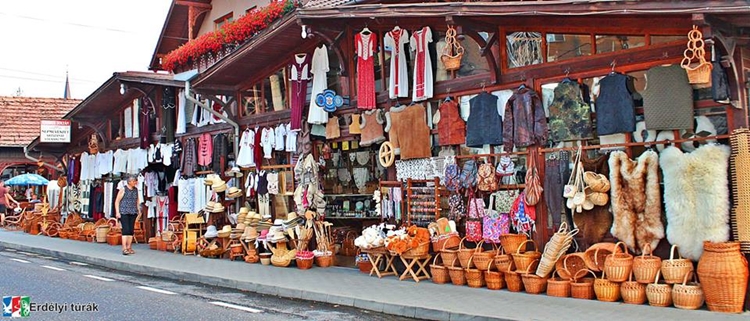 Parajdi sóbánya
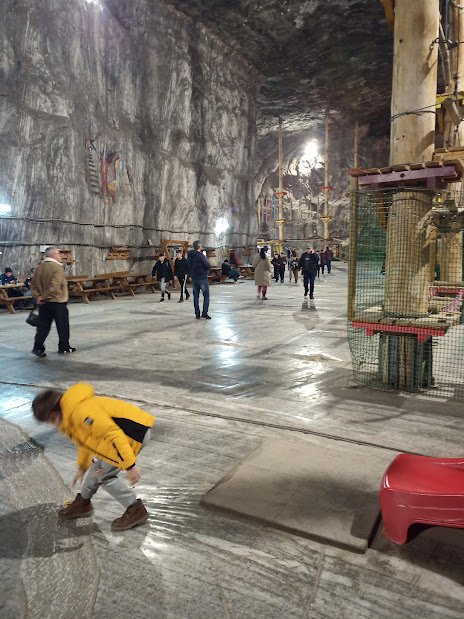 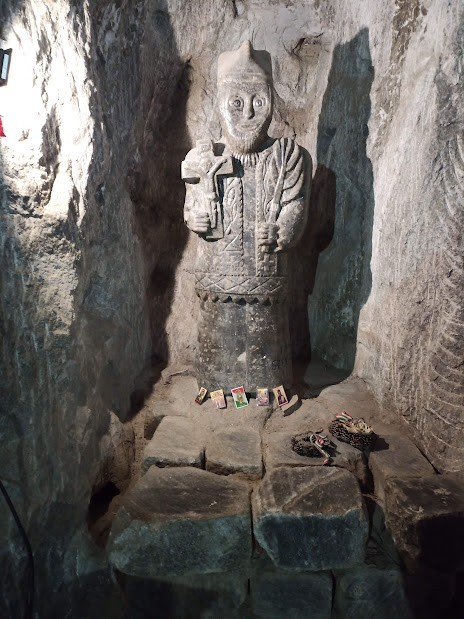 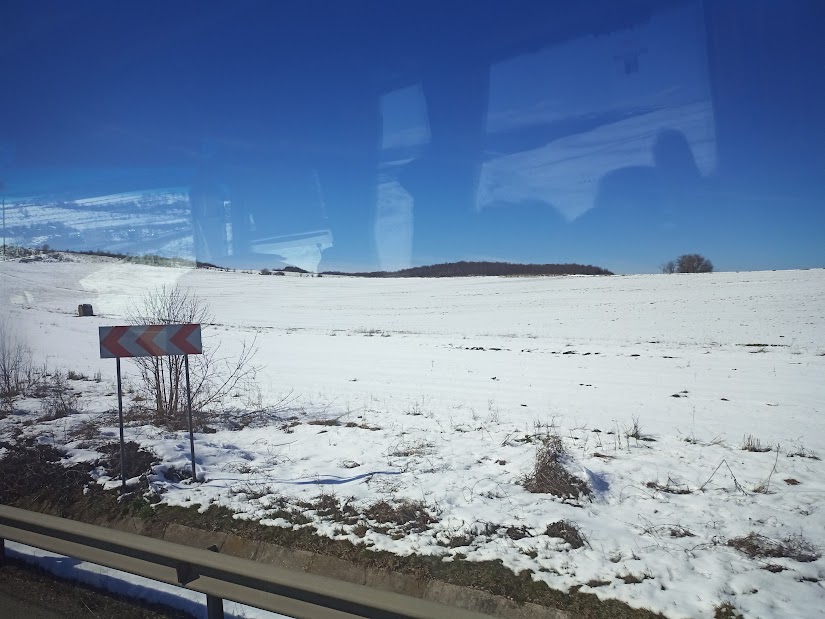 Búcsúzunk Erdély, Viszontlátásra!